Shift from Pay-for-Reporting to Pay-for-Performance
Project progress milestones             Pay-for-reporting            Pay-for-performance
Note: As part of a December 2015 waiver amendment request to the federal Centers for Medicare and Medicaid Services, New York is seeking to slightly modify these percentages.
Source: New York State Department of Health, Attachment I—NY DSRIP Program Funding and Mechanics Protocol, April 2014.
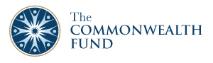